Урок математики2 класс
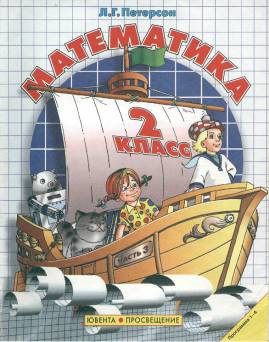 Презентацию к уроку приготовила Чиркова Галина Григорьевна МОУ «Турунтаевская гимназия» Бурятия
«Торопись- да не ошибись!»
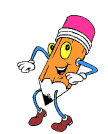 Величина это то , что можно измерить и результат измерения выразить числом.
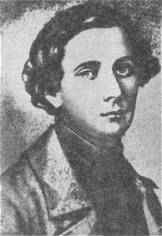 Владимир Даль
Измерьте
6
С =     П
3
С =     М
Масса слоненка при рождении 100кг
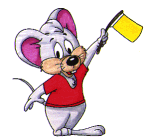 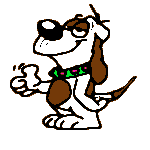 Какую
величину измеряли?
МАССУ?
ДЛИНУ?
ОБЪЕМ?
А по-моему, это
что-то новое...
Площадь фигур
[Speaker Notes: Слайд для учителя.]
Площадь
Площадь фигуры - величина, показывающая сколько места занимает фигура на плоскости.
Сравнение фигур по площади (с 56 №5)
a
e
b
a = 9 e,			b=8 e    	=>     a      b
>
a
e
b
a =    e,			b=    e    	=>     a      b
8
8
=
Проверь себя!
a
b
e
a = 8 e,	b= 9 e   =>    a  >  b